Jolly Grammar 
4a-1
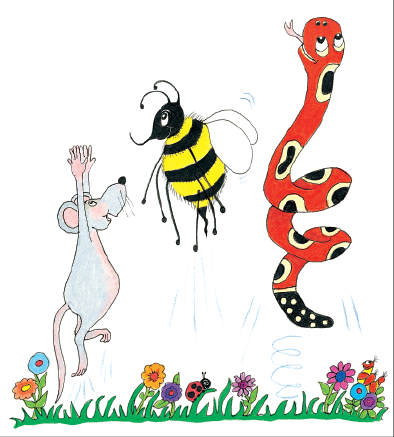 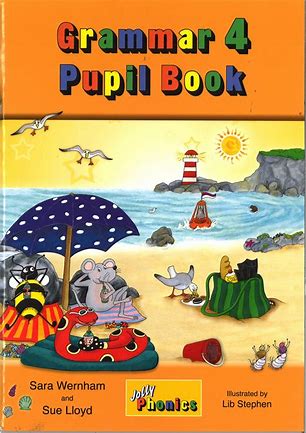 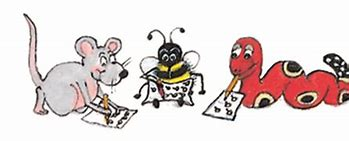 Spelling Test 36
(Grammar 3)
exit
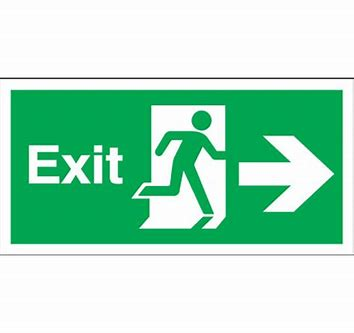 exit
expect
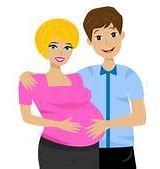 exit
expect
expel
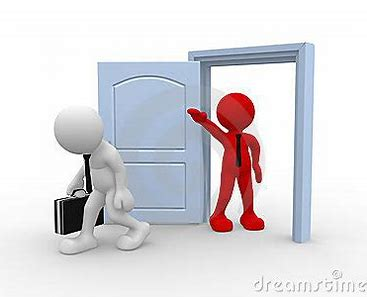 exit
expect
expel
expert
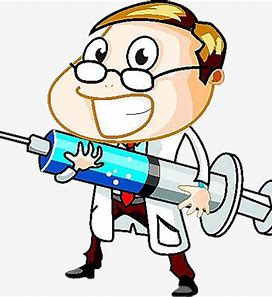 exit
expect
expel
expert
extra
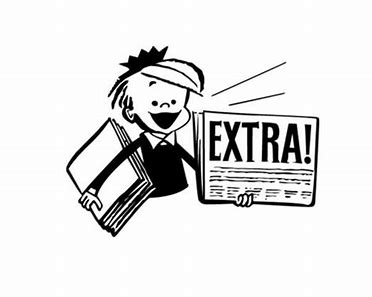 exit
expect
expel
expert
extra
exist
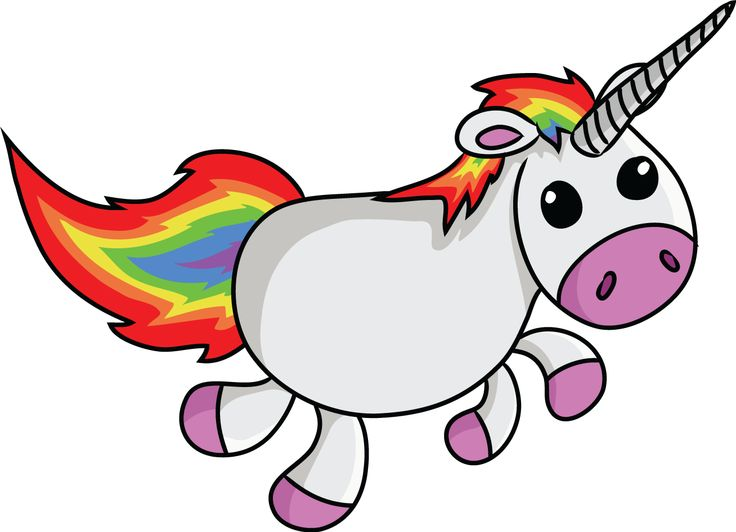 exit
expect
expel
expert
extra
exist
7.excuse
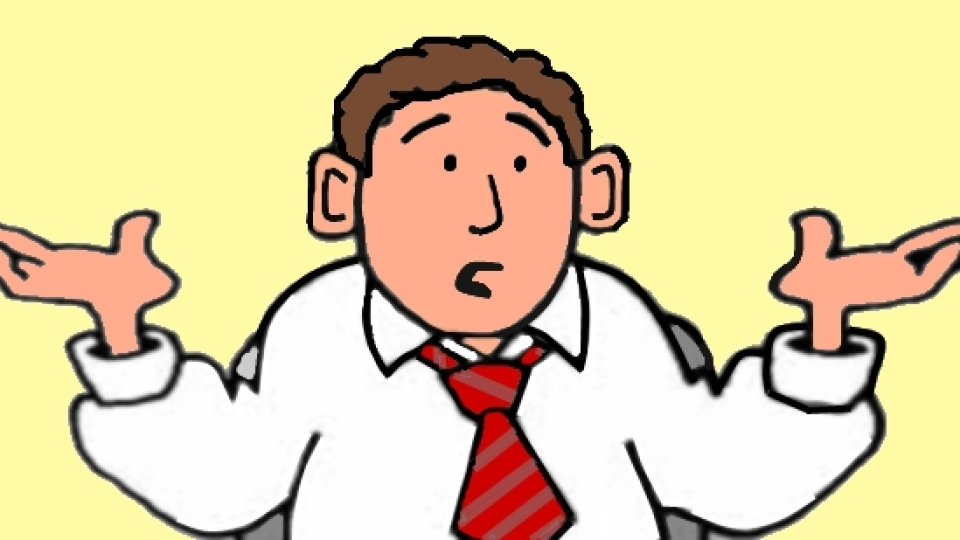 exit
expect
expel
expert
extra
exist
7.excuse
8.except
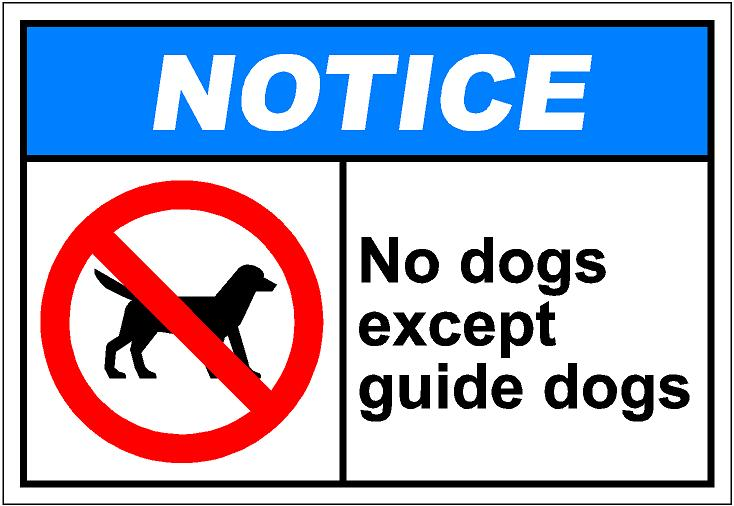 exit
expect
expel
expert
extra
exist
7.excuse
8.except
9.explain
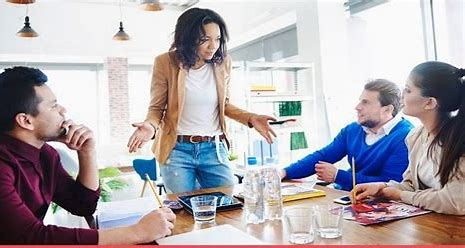 exit
expect
expel
expert
extra
exist
7.excuse
8.except
9.explain
10.explore
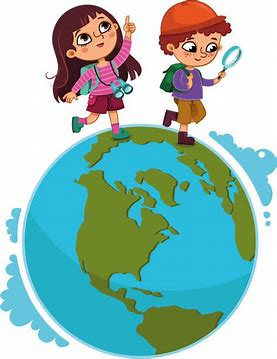 exit
expect
expel
expert
extra
exist
7.excuse
8.except
9.explain
10.explore
11.extract
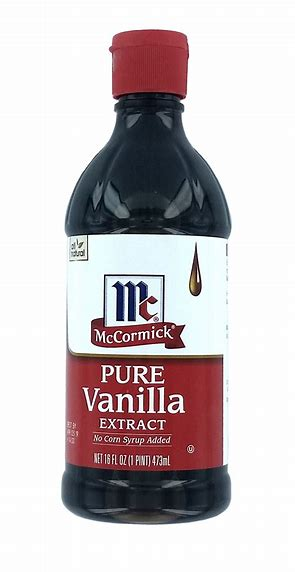 exit
expect
expel
expert
extra
exist
7.excuse
8.except
9.explain
10.explore
11.extract
12.excite
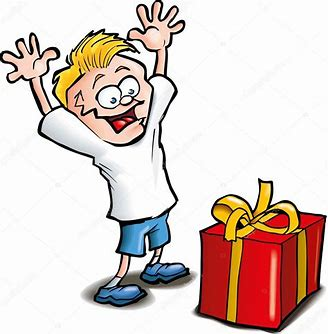 exit
expect
expel
expert
extra
exist
7.excuse
8.except
9.explain
10.explore
11.extract
12.excite
13.excellent
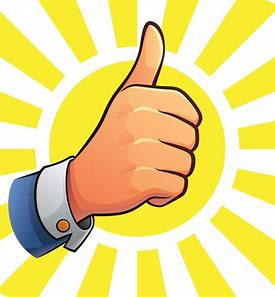 exit
expect
expel
expert
extra
exist
7.excuse
8.except
9.explain
10.explore
11.extract
12.excite
13.excellent
14.expensive
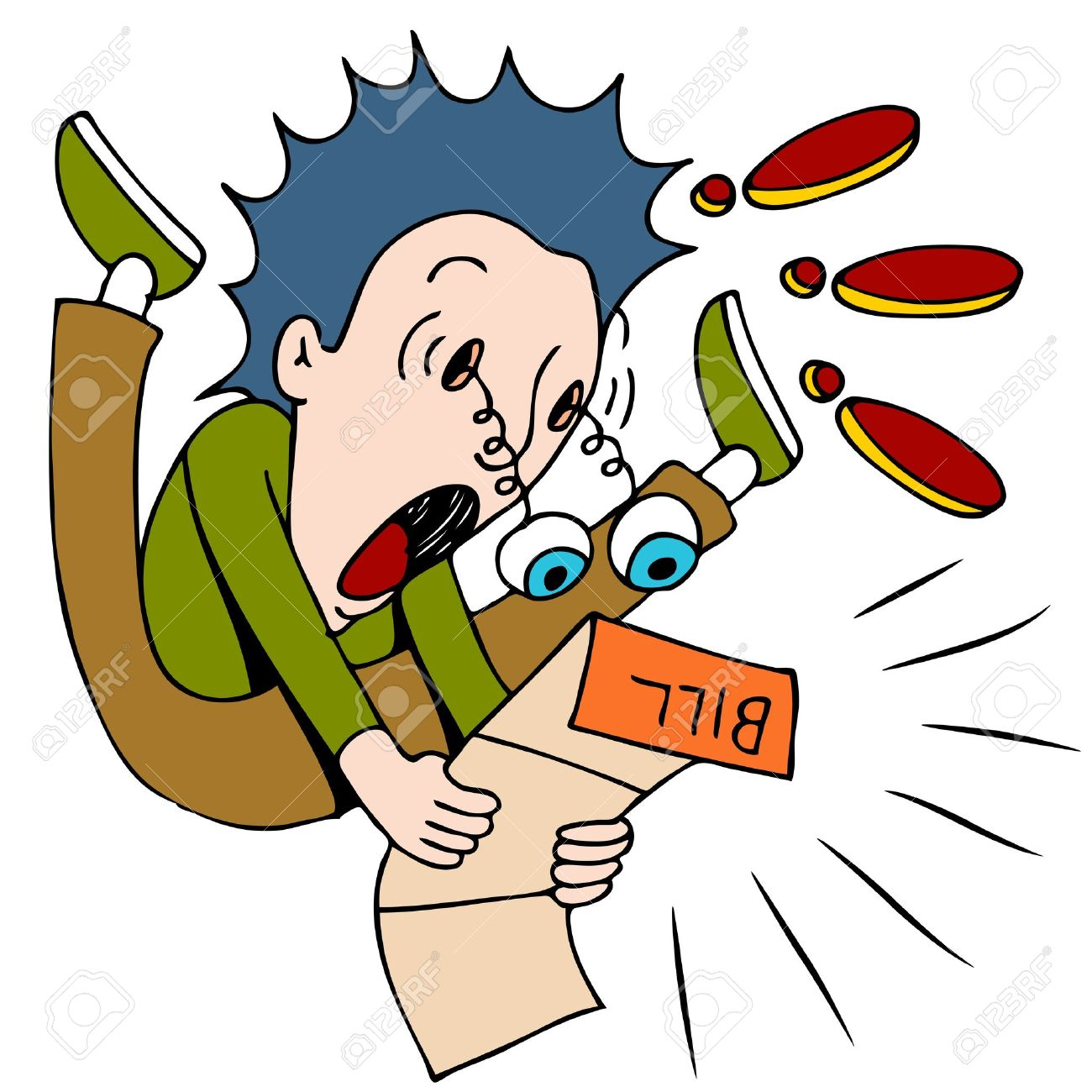 exit
expect
expel
expert
extra
exist
7.excuse
8.except
9.explain
10.explore
11.extract
12.excite
13.excellent
14.expensive
15.example
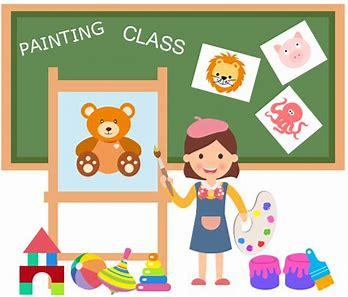 exit
expect
expel
expert
extra
exist
7.excuse
8.except
9.explain
10.explore
11.extract
12.excite
13.excellent
14.expensive
15.example
16.exhibition
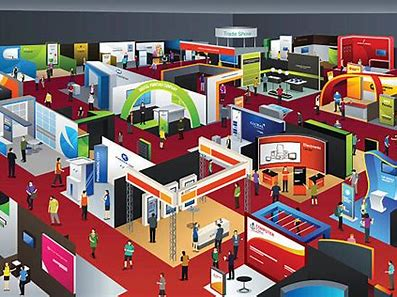 exit
expect
expel
expert
extra
exist
7.excuse
8.except
9.explain
10.explore
11.extract
12.excite
13.excellent
14.expensive
15.example
16.exhibition
17.exhausted
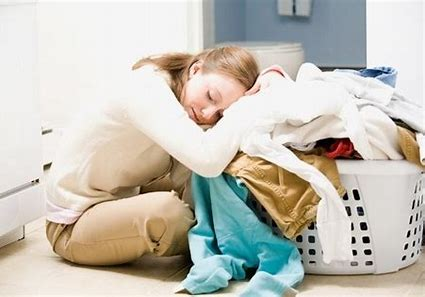 exit
expect
expel
expert
extra
exist
7.excuse
8.except
9.explain
10.explore
11.extract
12.excite
13.excellent
14.expensive
15.example
16.exhibition
17.exhausted
18.examination
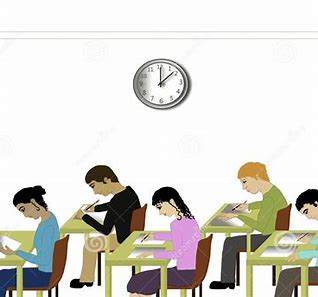 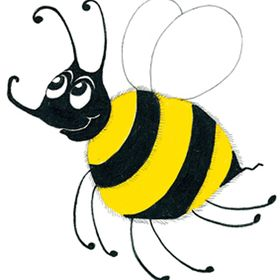 Spelling

<ch><sh>
and<th>
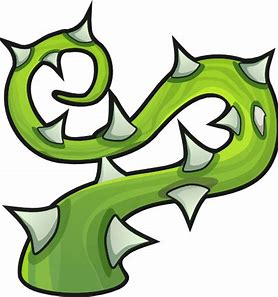 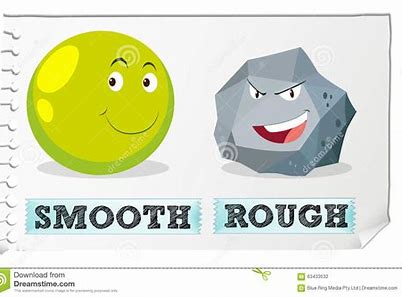 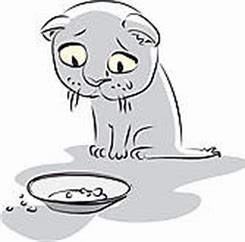 smooth       famish          thorny
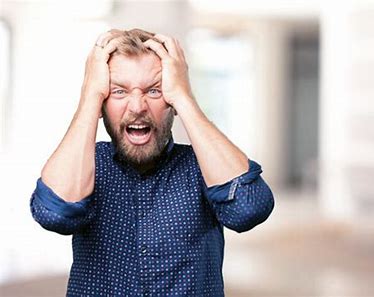 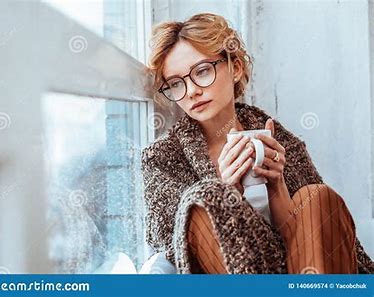 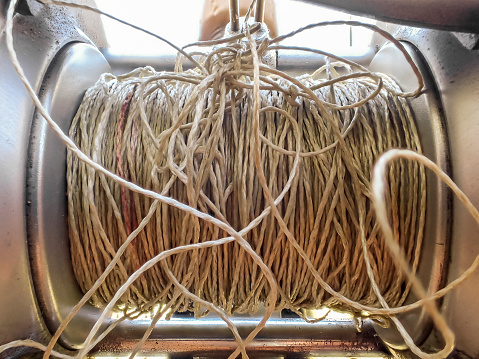 loathing     backlash       cheerless
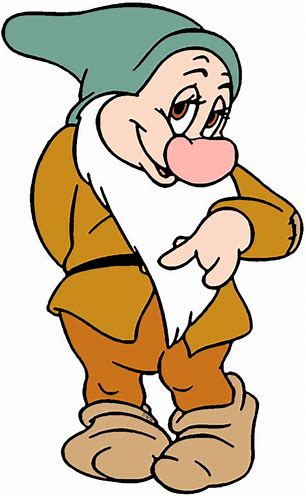 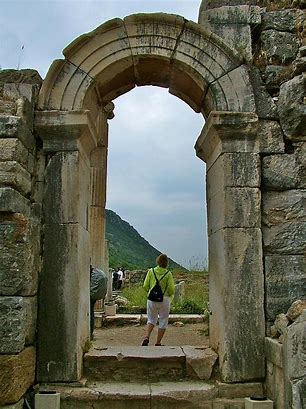 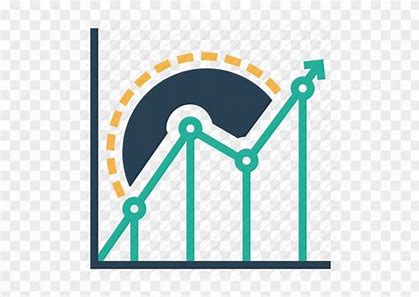 benchmark       archway       bashful
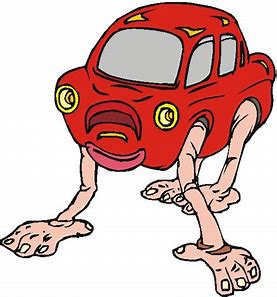 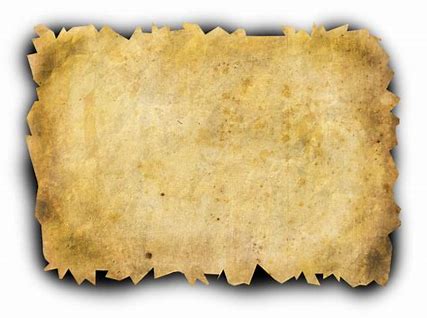 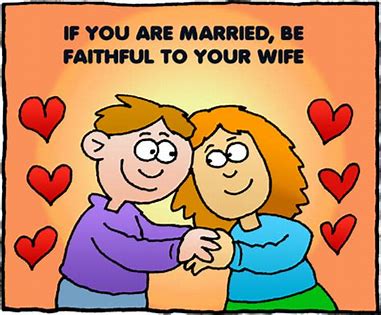 faithful        outlandish     parchment
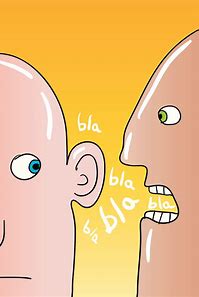 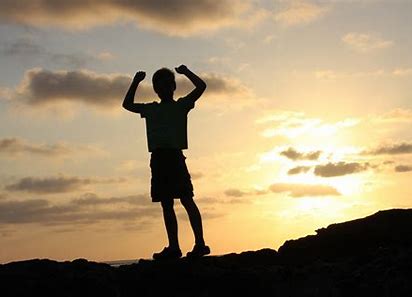 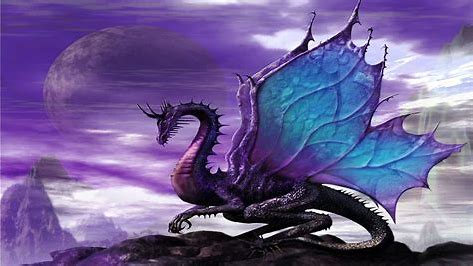 gibberish       mythical         achieve
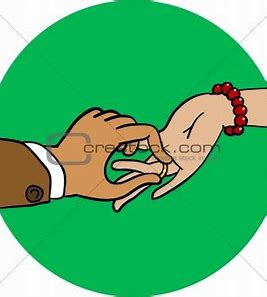 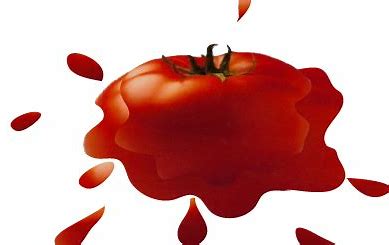 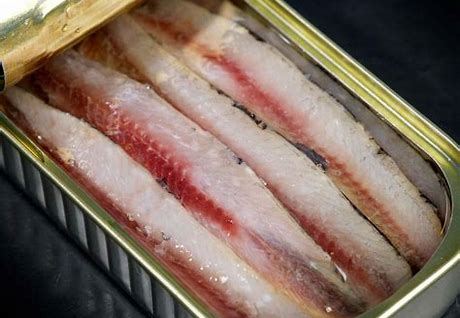 anchovy       squashed       betrothed
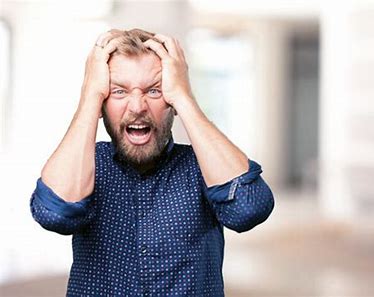 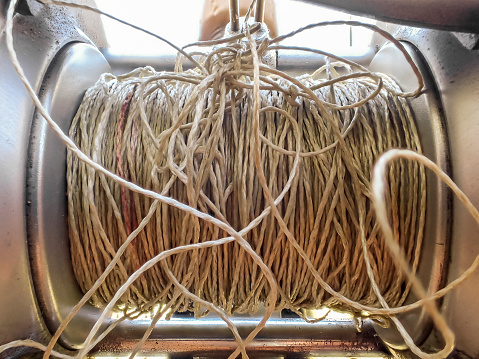 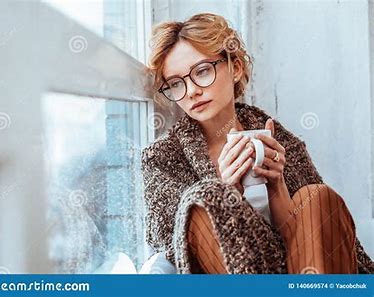 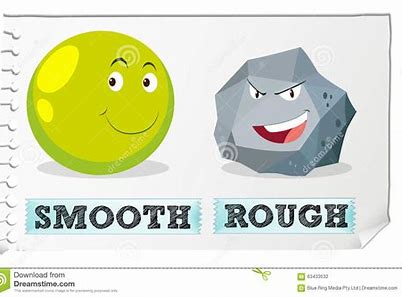 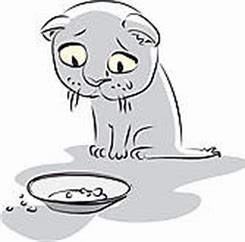 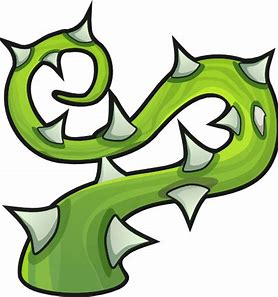 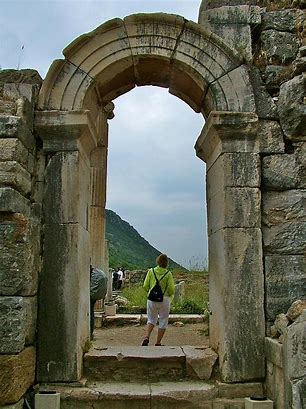 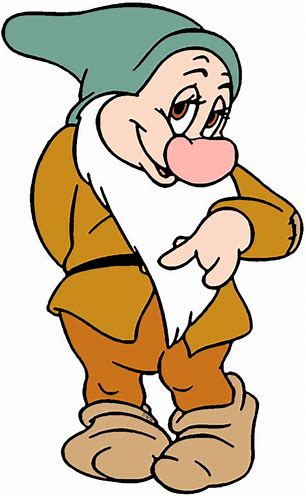 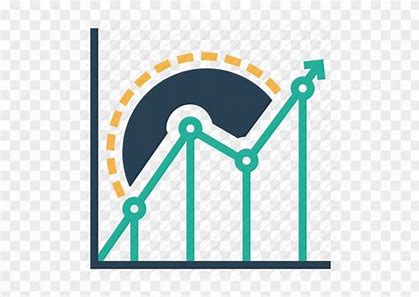 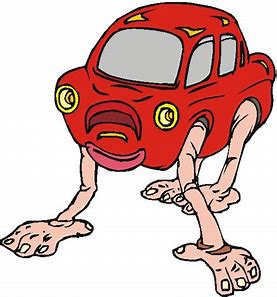 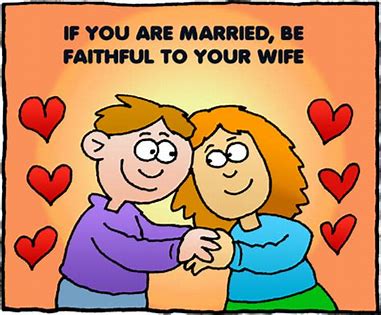 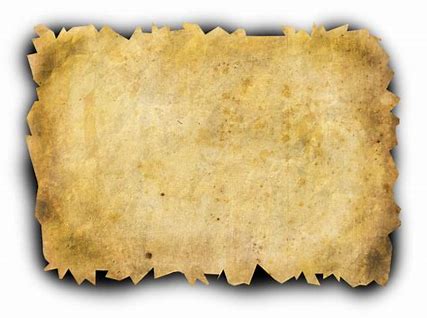 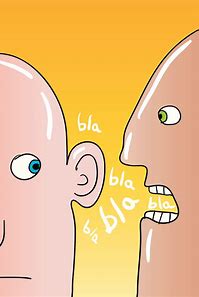 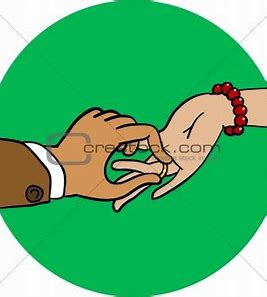 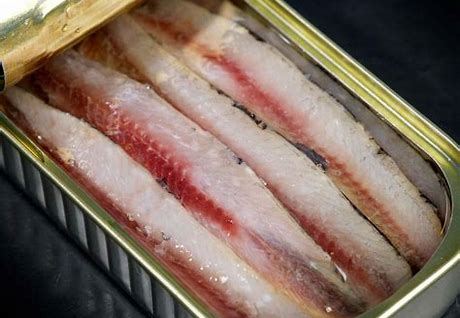 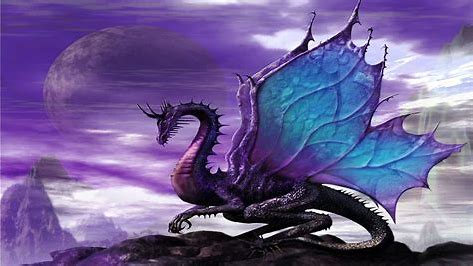 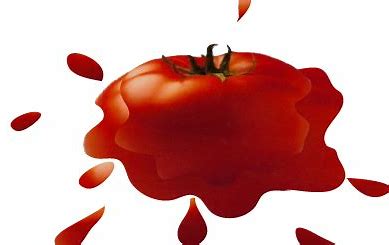 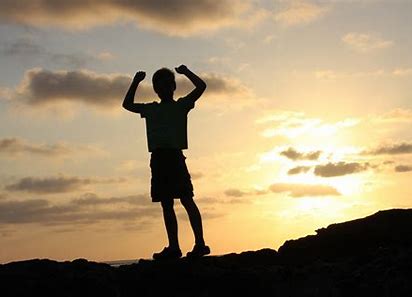 Complete the words.
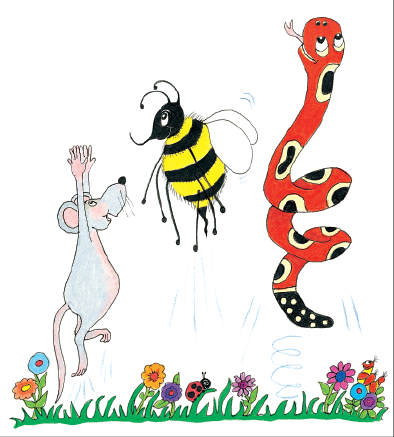 th
ch
sh
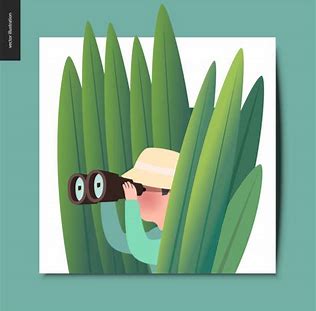 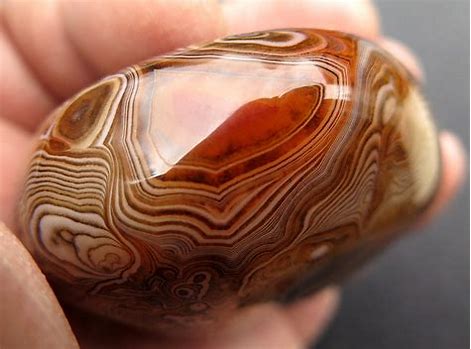 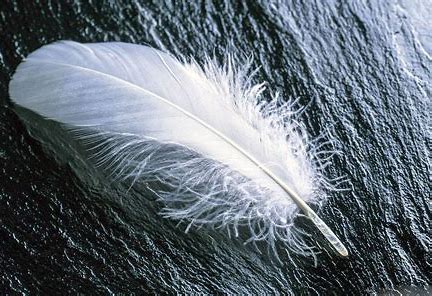 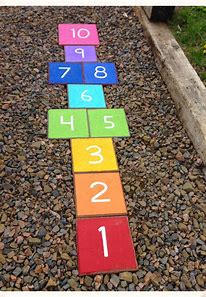 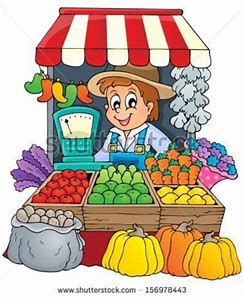 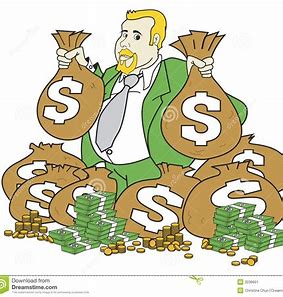 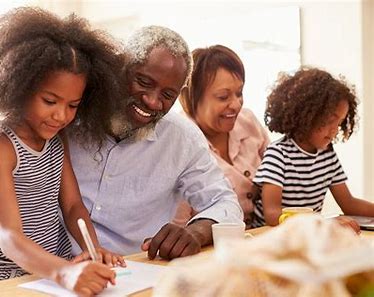 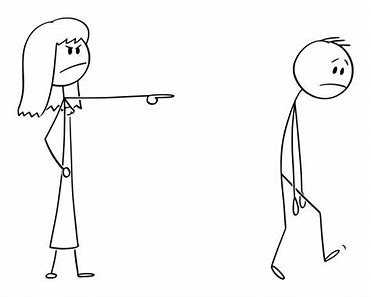 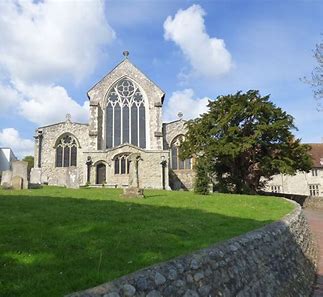 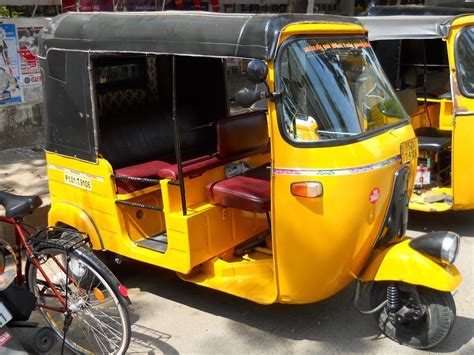 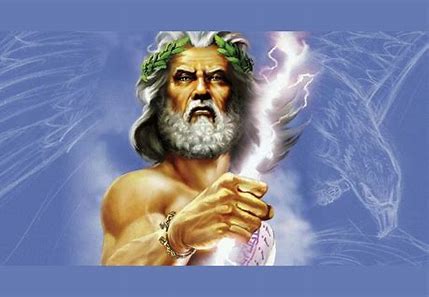 Let’s review
syllables.
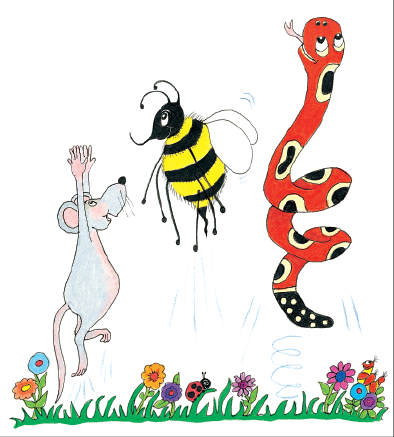 outlandish    cheerless    gibberish

 famish         bashful       thorny
outlandish    cheerless    gibberish

 famish         bashful       thorny
outlandish    cheerless    gibberish

 famish         bashful       thorny
outlandish    cheerless    gibberish

 famish         bashful       thorny
outlandish    cheerless    gibberish

 famish         bashful       thorny
outlandish    cheerless    gibberish

 famish         bashful       thorny
outlandish    cheerless    gibberish

 famish         bashful       thorny
parsing
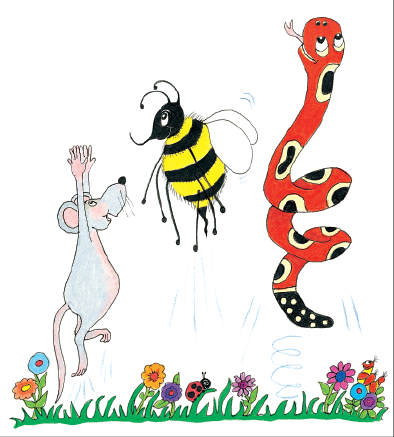 I loathe fishy anchovy on my pizza.
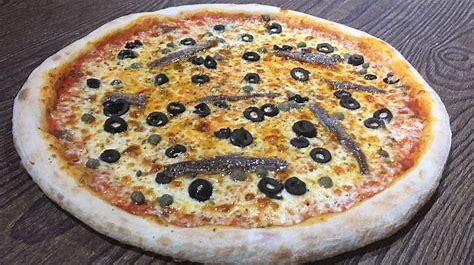 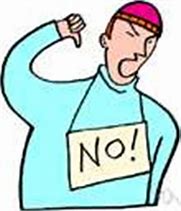 I loathe fishy anchovy on my pizza.
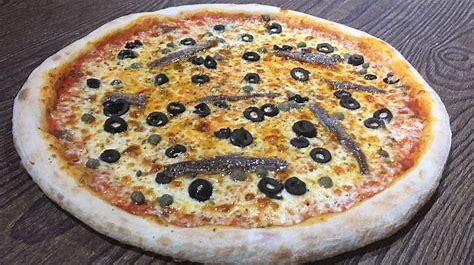 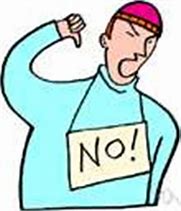 I loathe fishy anchovy on my pizza.
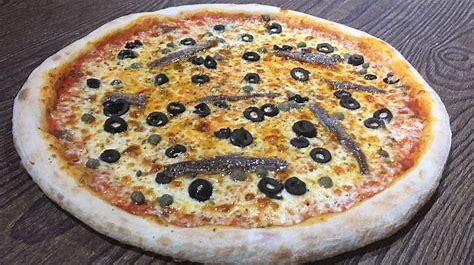 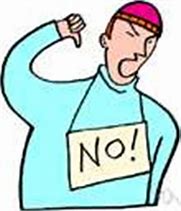 I loathe fishy anchovy on my pizza.
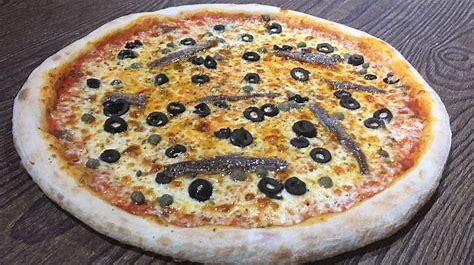 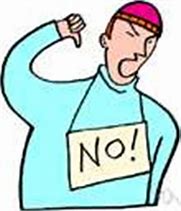 I loathe fishy anchovy on my pizza.
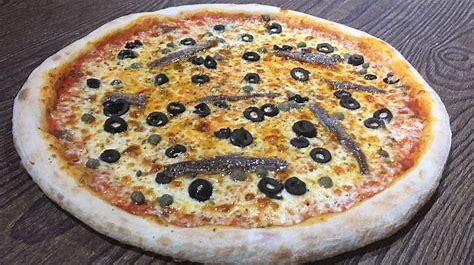 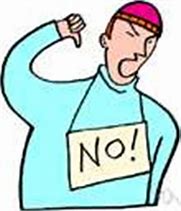 I loathe fishy anchovy on my pizza.
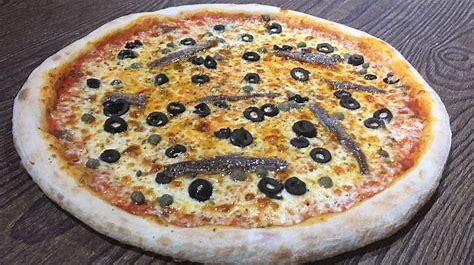 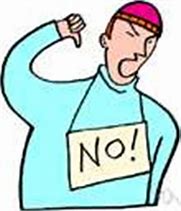 I loathe fishy anchovy on my pizza.
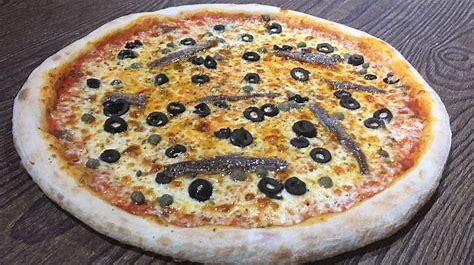 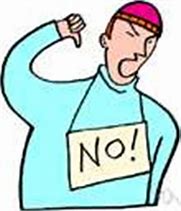 I loathe fishy anchovy on my pizza.
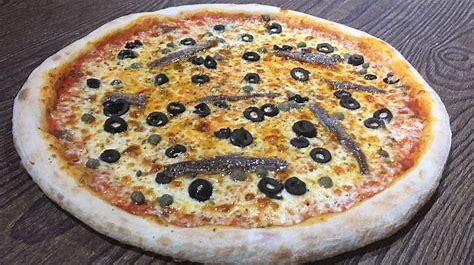 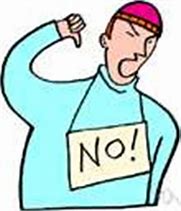 s
I loathe fishy anchovy on my pizza.
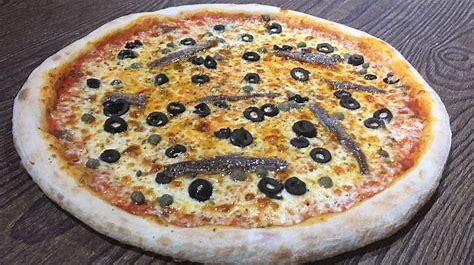 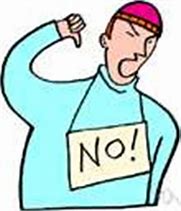 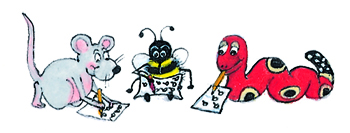 Dictation
Dictation
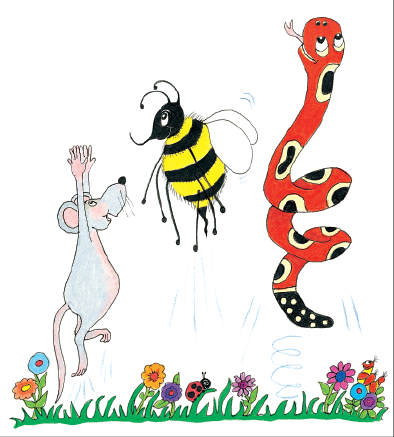 1.           


2.                                                                                                                                         


3.
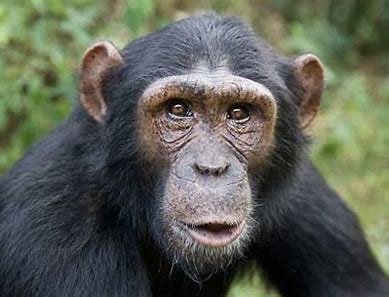 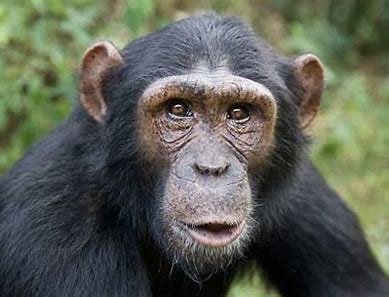 The chimpanzee was talking a lot of gibberish.
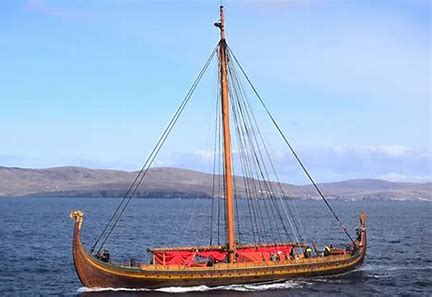 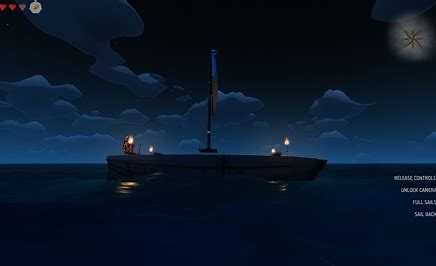 The Viking longship was vanishing into the distance.
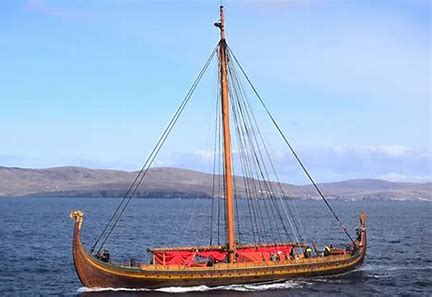 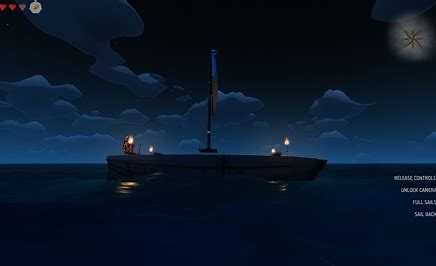 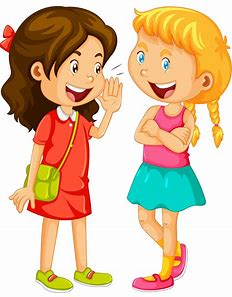 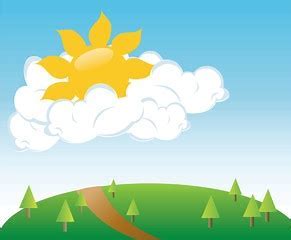 Both of the girls wished for good weather.
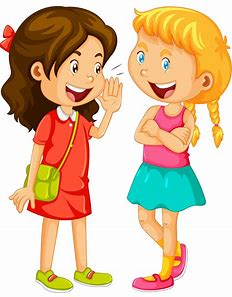 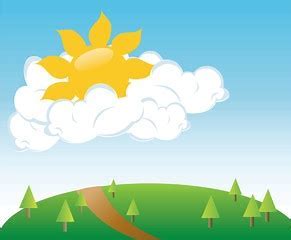